Краткосрочный проект 
«ВОЛШЕБНИЦА-ВОДА»
подготовила воспитатель 
МБДОУ ВЦРР д/с 2 
Эпатова Е.Н
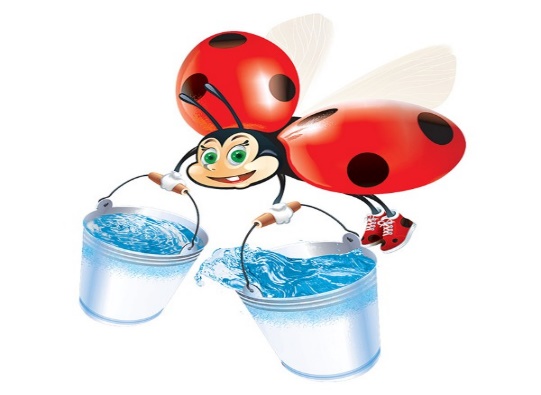 Цели проекта :  1. Ознакомить  детей  с разнообразием  состояния воды, показать, где и в каком виде существует вода.
2. Способствовать формированию представлений детей о воде, важности воды для всех живых организмов, расширение знаний детей о свойствах воды.
3. Способствовать формированию познавательного интереса к природе.
4. Способствовать развитию познавательной активности детей  в процессе опытно - экспериментальной деятельности. 
Задачи проекта:  1. Создать условия для выявления свойств и качеств воды (вкус, цвет, запах, холодная , теплая и т.д.).
2. Познакомить с процессами превращения льда и снега – в воду.
3. Способствовать развитию познавательной активности в процессе экспериментирования.
4. Способствовать развитию любознательности, мышления и речи детей.
5. Воспитывать чувство взаимопомощи, аккуратности при проведении опытов (экспериментов).
6. Воспитывать у детей бережное отношение к воде
22 марта Всемирный день воды или Всемирный день водных ресурсов.
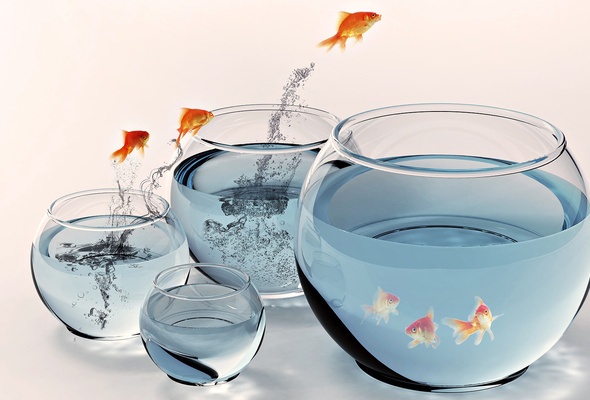 По данным экспертов, человеку ежедневно необходимо не менее 20 литров воды: на питье, приготовление еды и для личной гигиены.
Значение водных ресурсов
Вода как среда обитания
Оздоровительно – гигиеническая ценность
Практическая ценность воды
Эстетическая ценность воды
Самоценность
Необходимое условие для жизни людей, животных, растений
Используется для гигиенических процедур, поддерживает и укрепляет здоровье человека: снимает усталость, поднимает настроение, используется для закаливания
Используют в быту (стирка, уборка);
 на заводах, гидроэлектростанциях (для выработки электроэнергии), в водоемах разводят рыб
Наблюдая за морем, речкой, водопадом, человек испытывает удовольствие, наполняется положительными эмоциями. Свои впечатления передает в произведениях искусства(музыке, поэзии, картинах)
Земля – уникальная экосистема. Оберегая даже самый маленький ее элемент – ручеек, человек способствует сохранению  природы земли
Чистая вода – глобальная проблема всех людей на нашей планете.
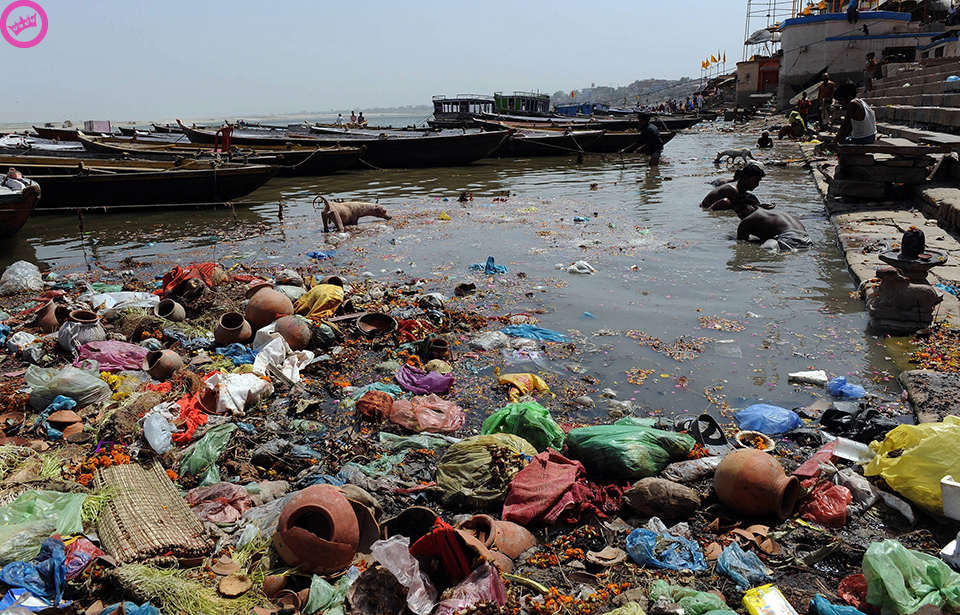 Надо всем помнить, что ресурсы воды не безграничны, и наше здоровье и жизнь прямо зависят от ее количества и качества.
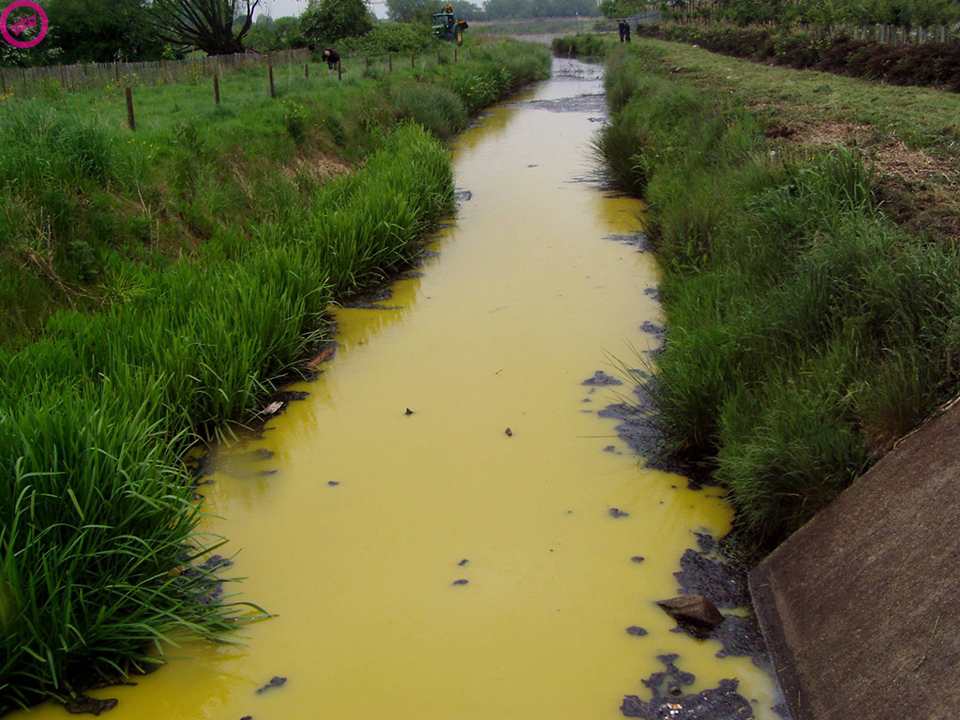 Различные состояния воды.
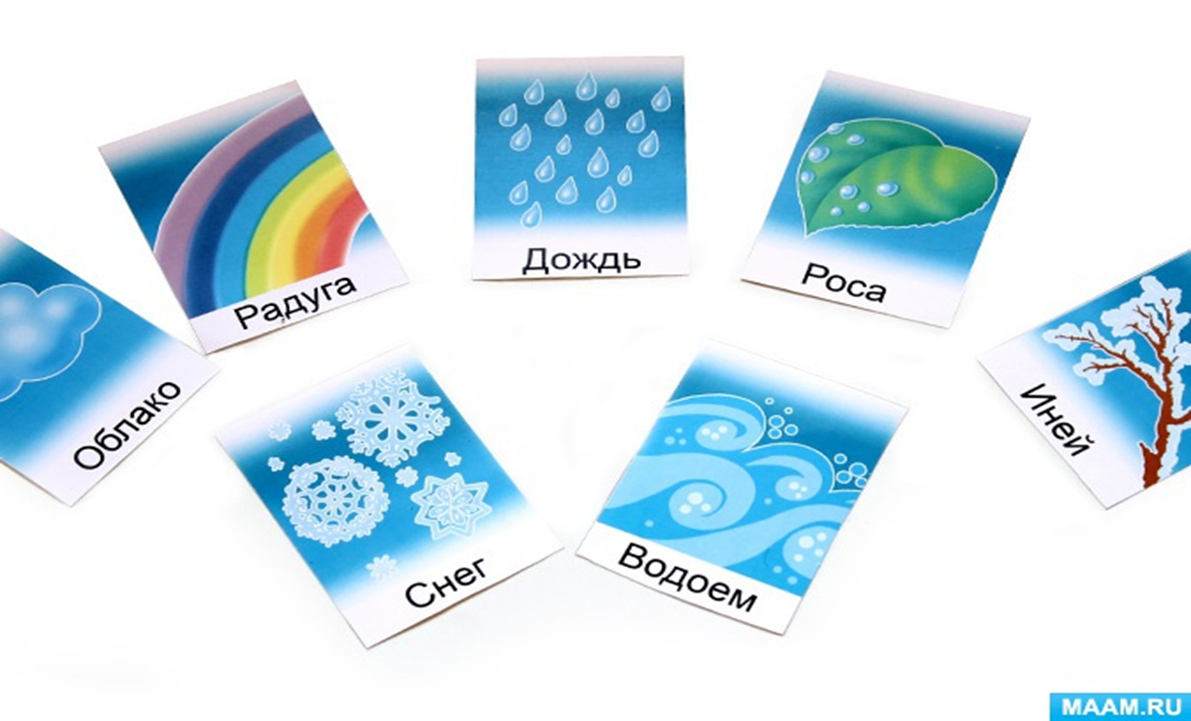 Облака.
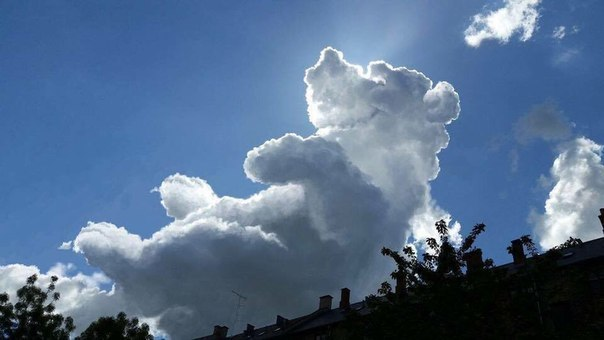 Облака повеселели,Шубки белые оделиИ в неведомые далиКак лошадки поскакали
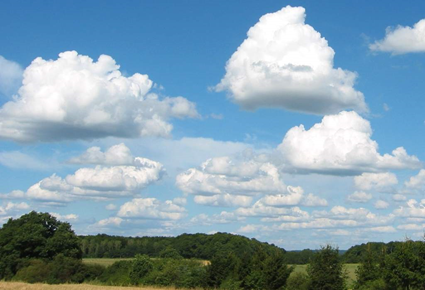 Я смотрел на облака.Разглядел я в них быка,Мишку, кошку, бегемота,Тигра, льва, ещё кого-то...
РОса.
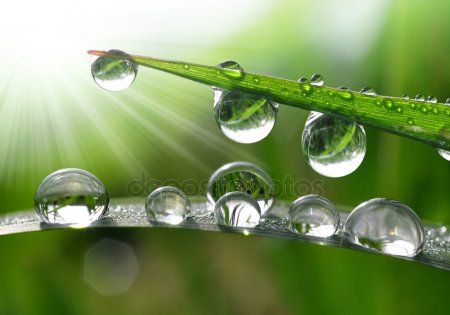 Росинки цеплялисьЗа кончик листаИ делали этоСовсем неспроста-
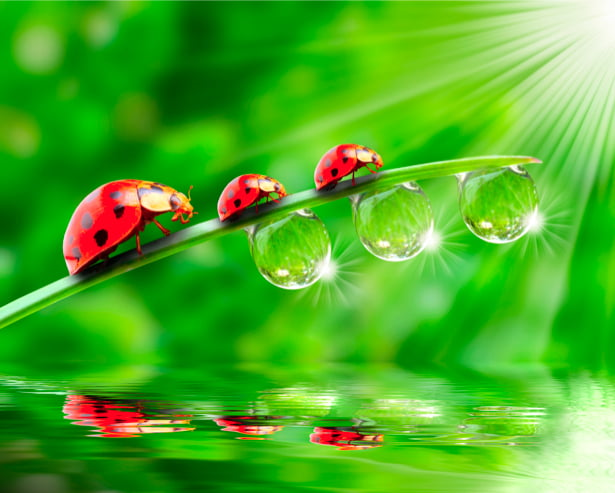 Внизу поджидавшаяЛужаШептала им вкрадчиво:-Ну же...
Град.
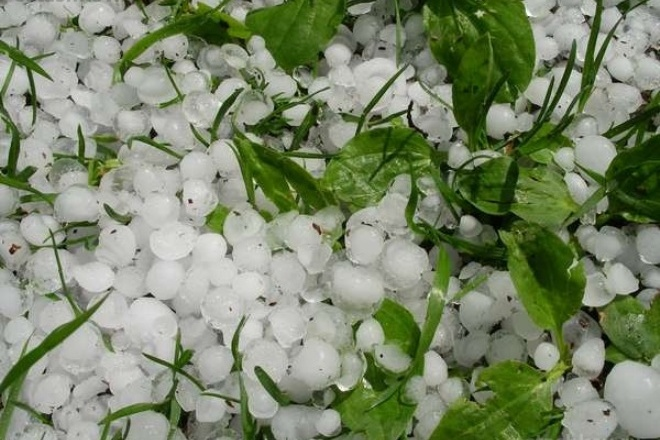 Что на улице за грохот?Град посыпался горохом.Щёлкнул по носу щенка,И коту намял бока.
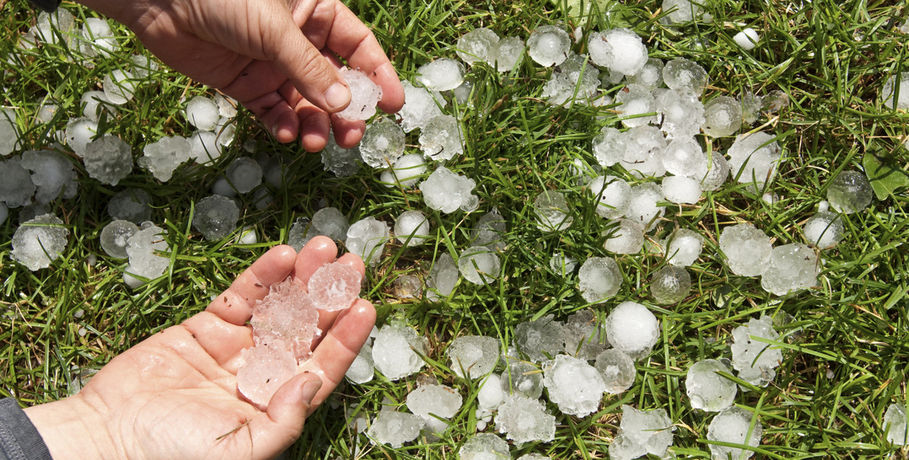 Тише, Тише,Ты не слышишь -Барабанит град по крыше?С неба падает водаВ виде бусин изо льда
Экспериментируем 
вместе с детьми.
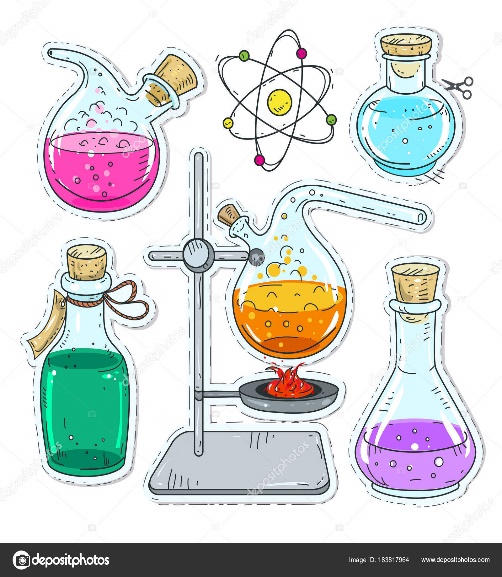 лед.
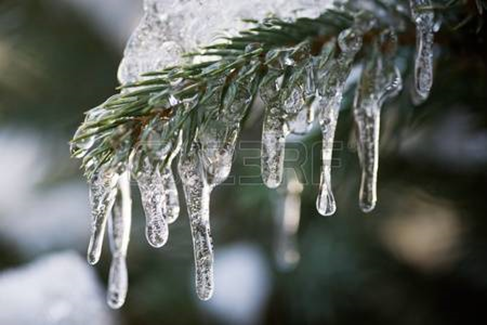 Гололед…Лед у дома, у ворот.Я люблю скользить по льду,Хоть куда по льду пойду.
Но едва лишь сделал шаг,На дорожку тут же – шмяк!Как же в садик мне дойти?Не ползком туда ж ползти!
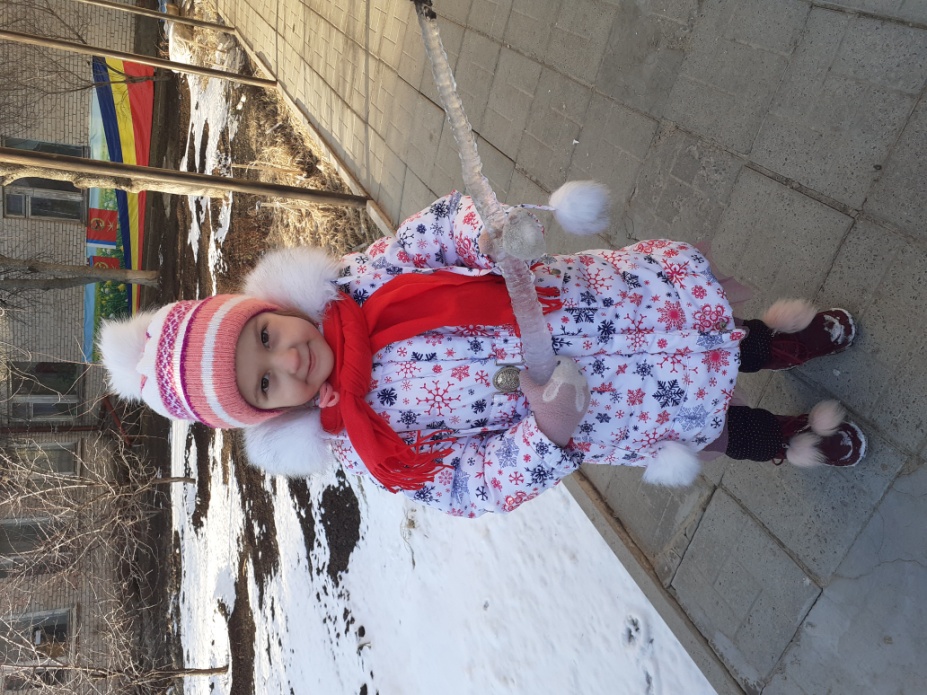 Сосульки.
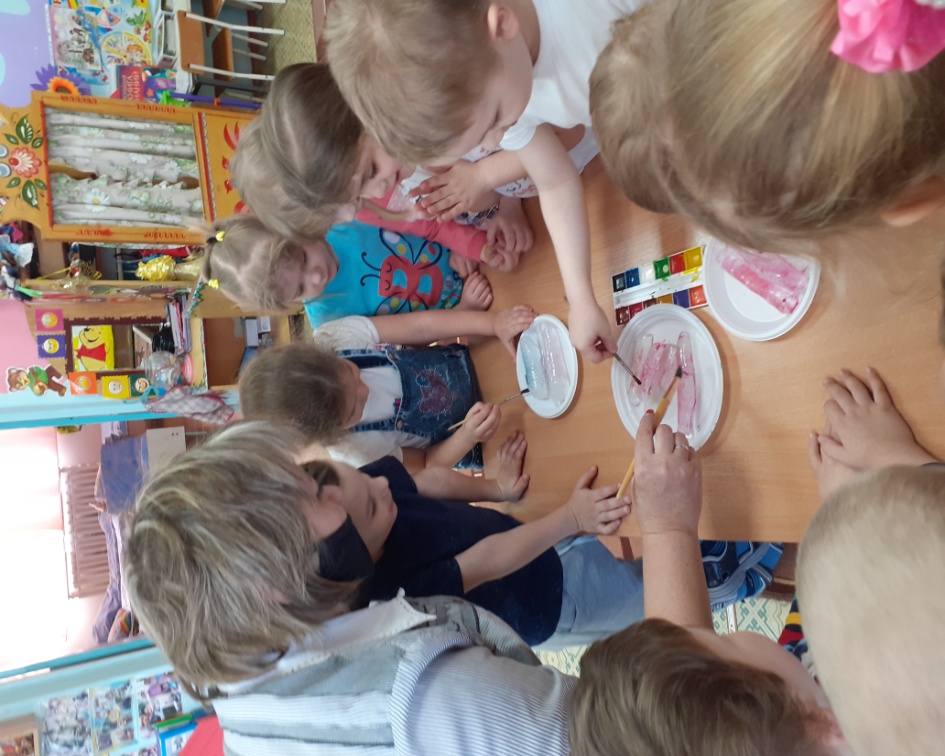 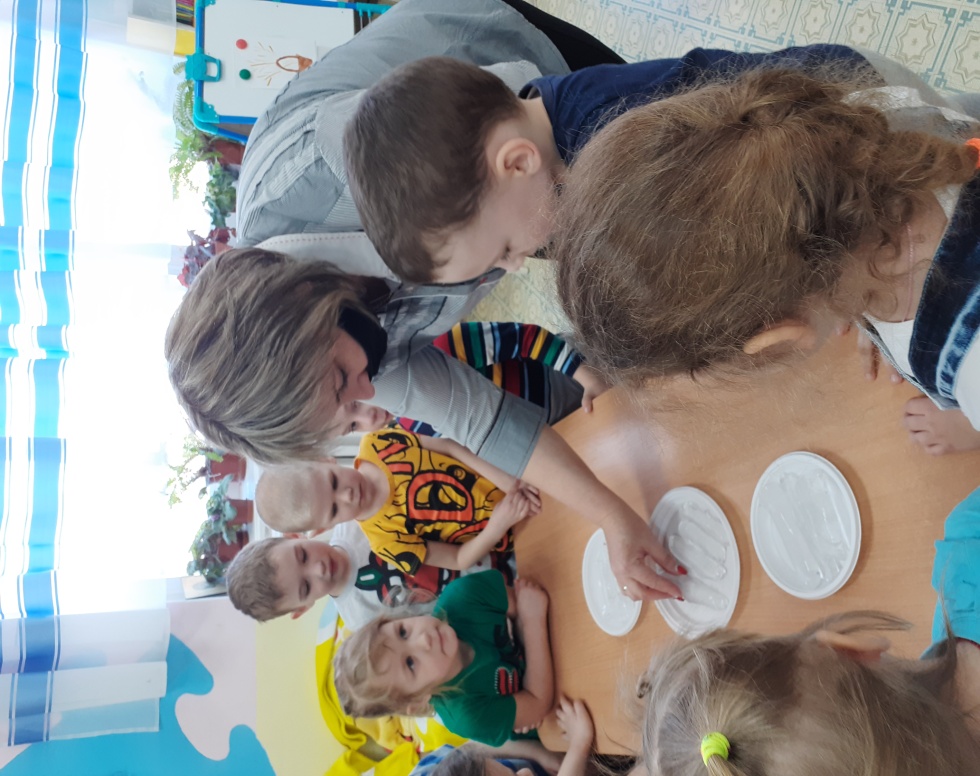 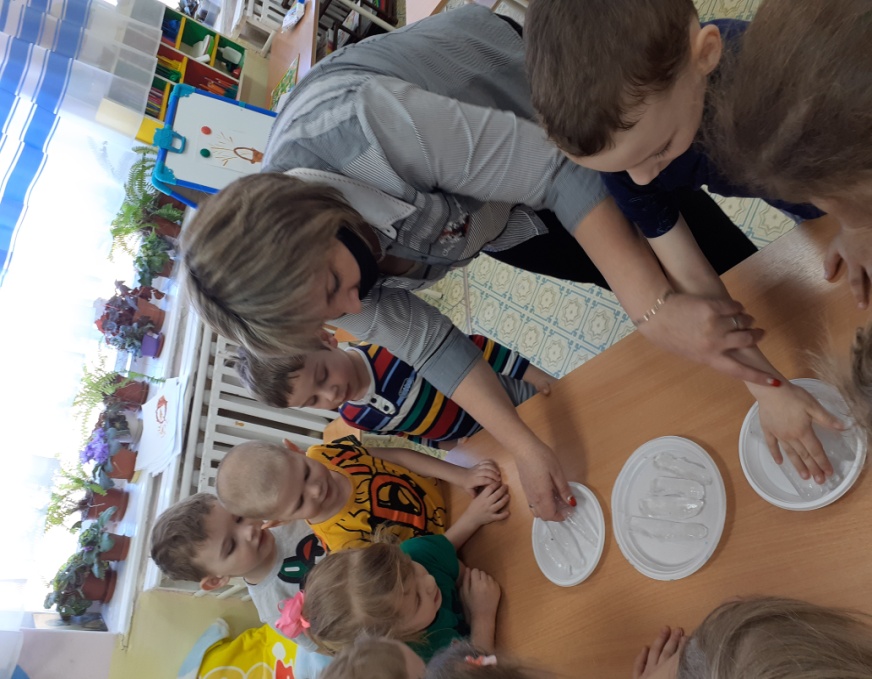 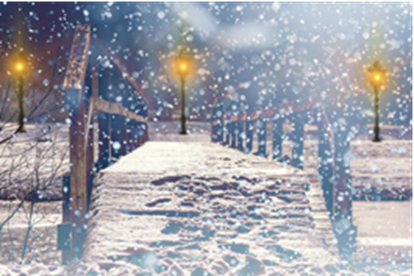 Снег.
Как обычно в январеМного снега во дворе,Но беда невелика –Слепим мы снеговика!
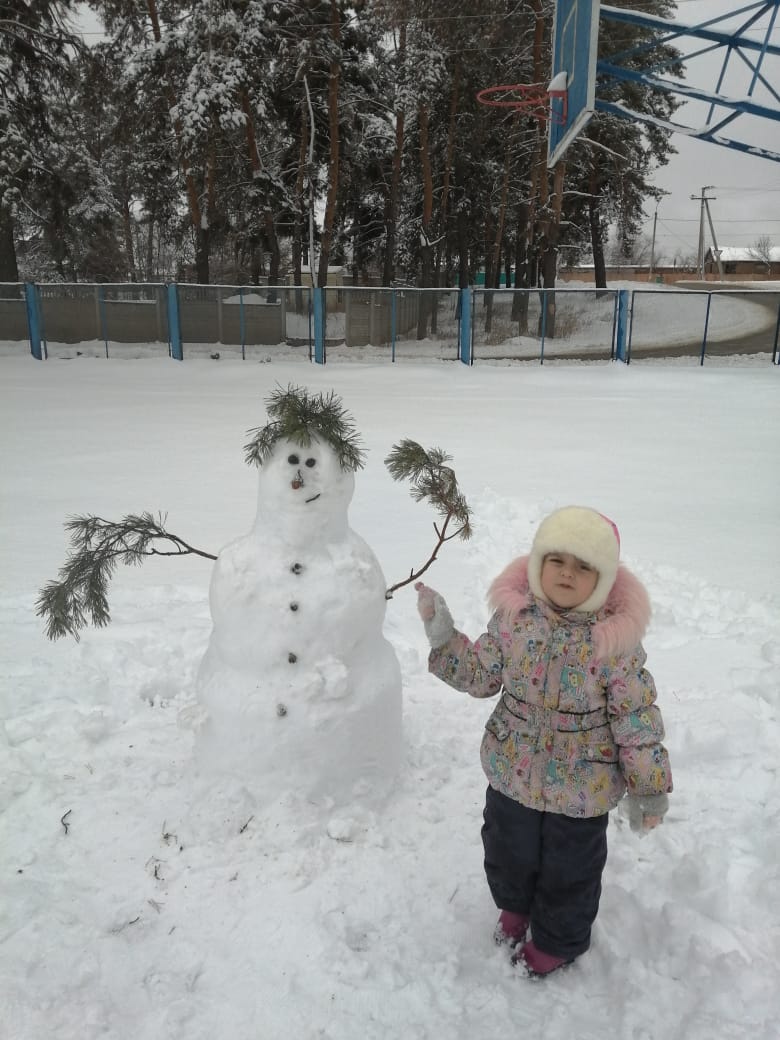 Снег идёт, стоят машины,Даже шины не шуршат.В нашем городе сегодня-Самый снежный, снегопад!
Опыты со Снегом. 
Игра «Цветной снег»
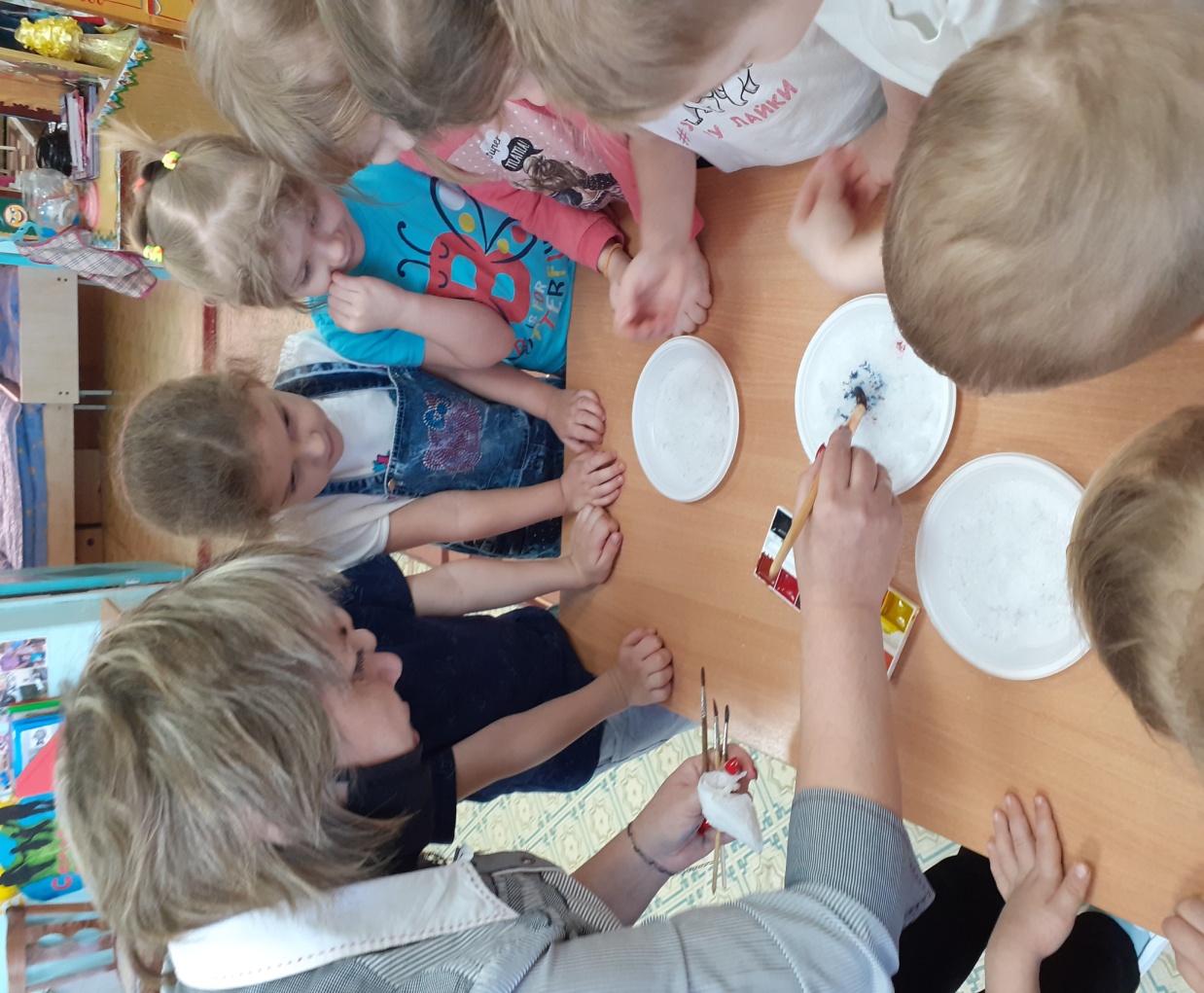 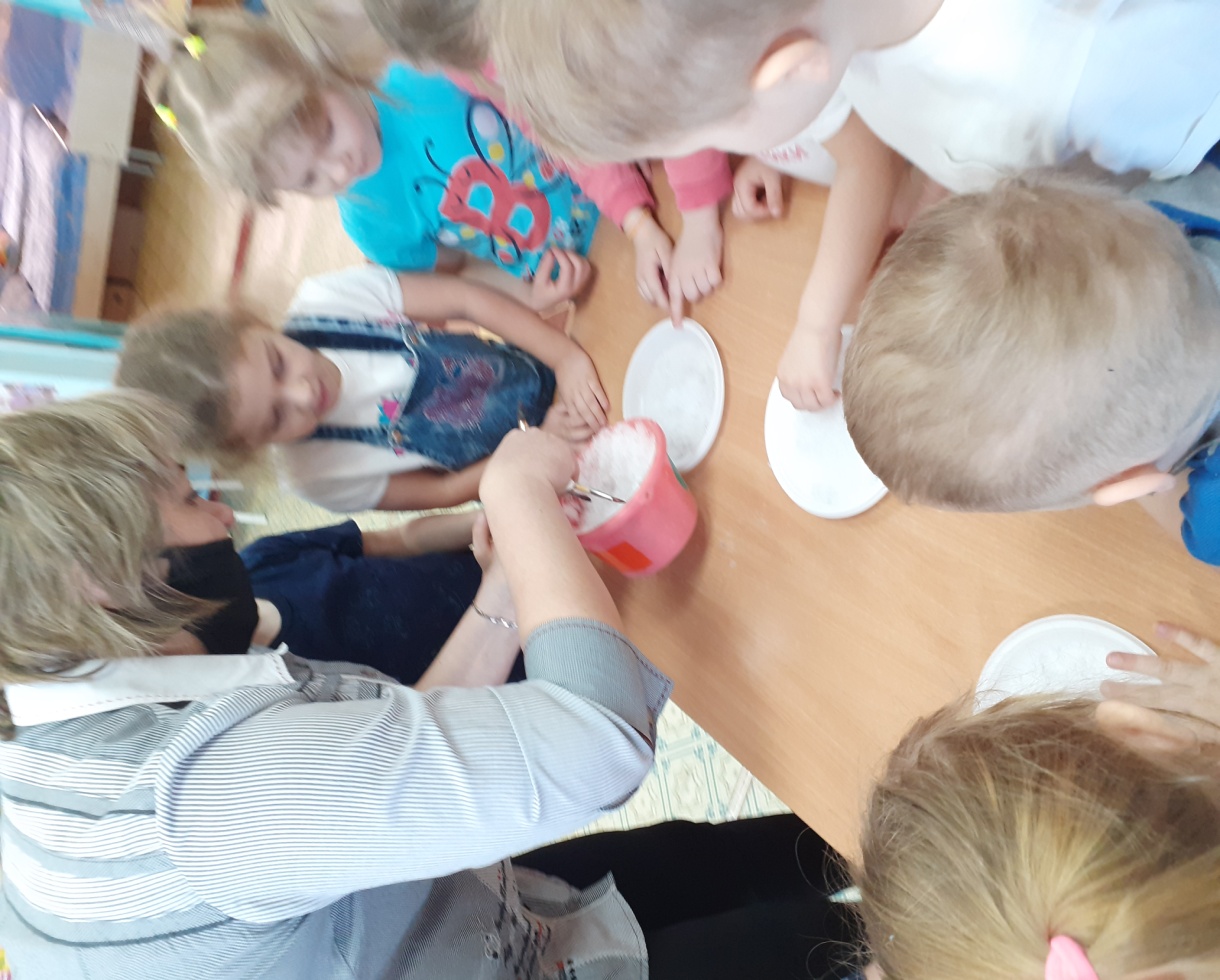 ИЗУЧАЕМ ЗНАЧЕНИЕ ВОДЫ В ПРИРОДЕ.
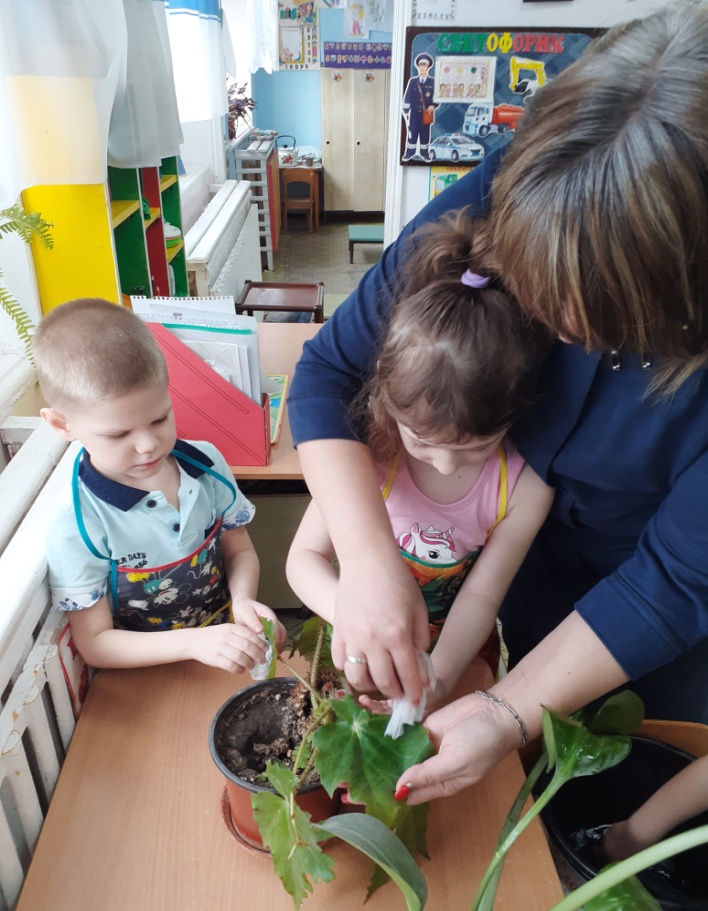 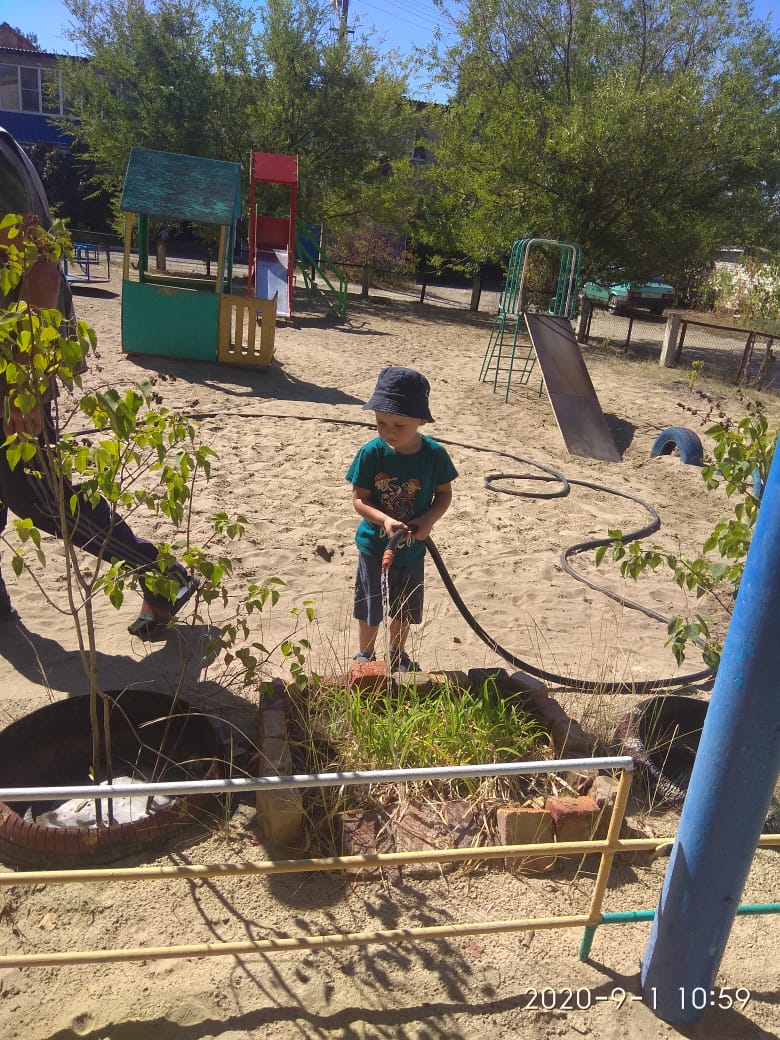 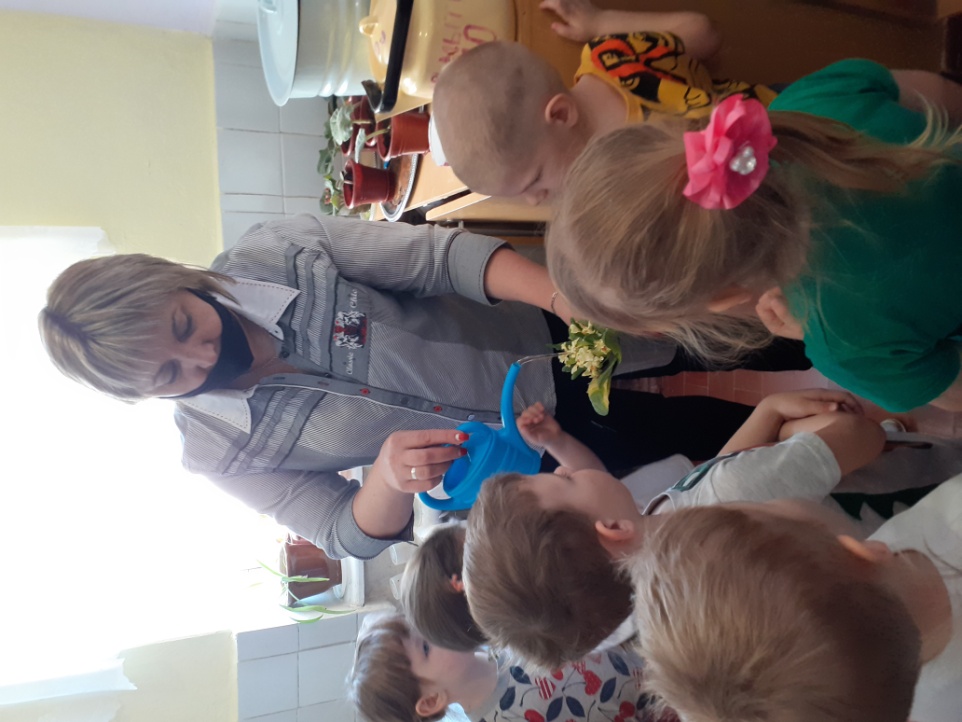 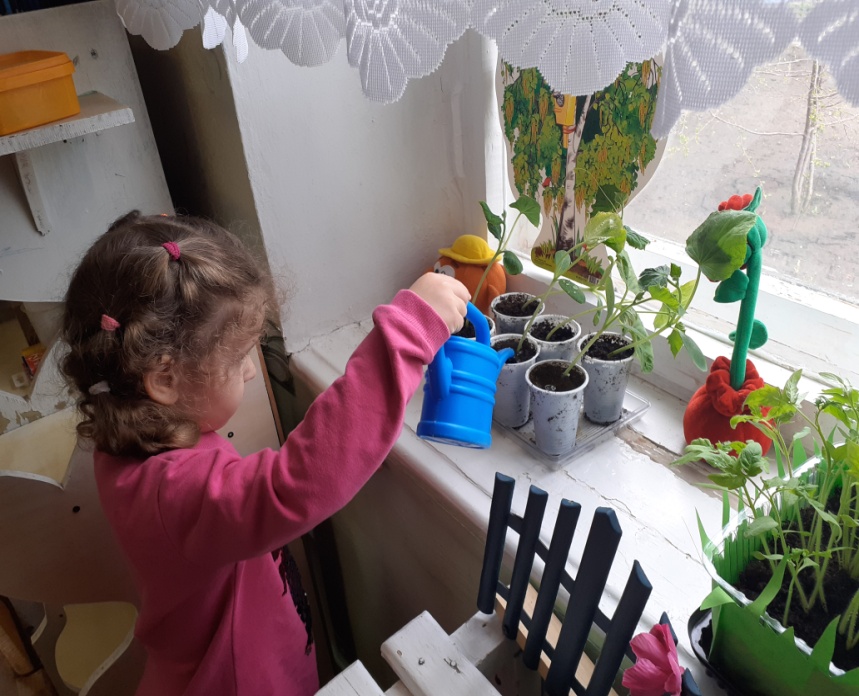 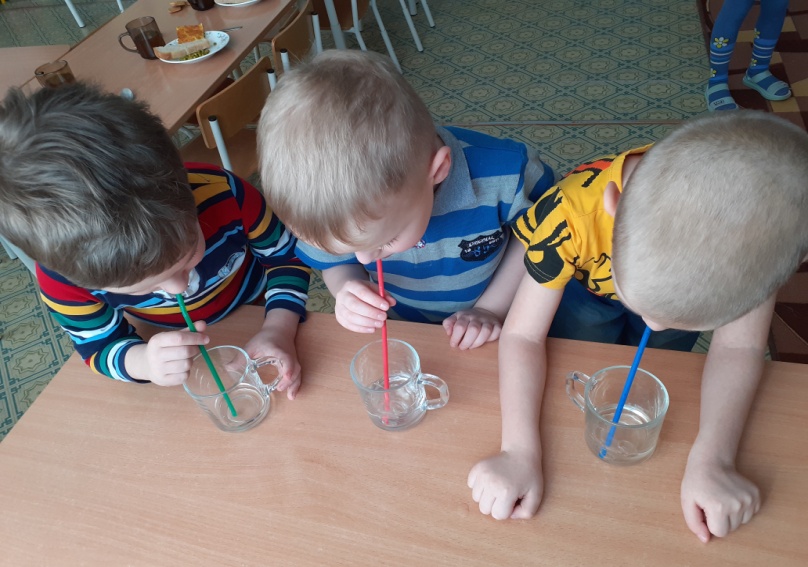 Воды обыкновенной
  В стаканчик набери
  Соломинку простую
  Я в воду опущу.
  Потом слегка подую
  В соломинку — и вот,
  Бурлит вода простая 
  Морем пузырьков.
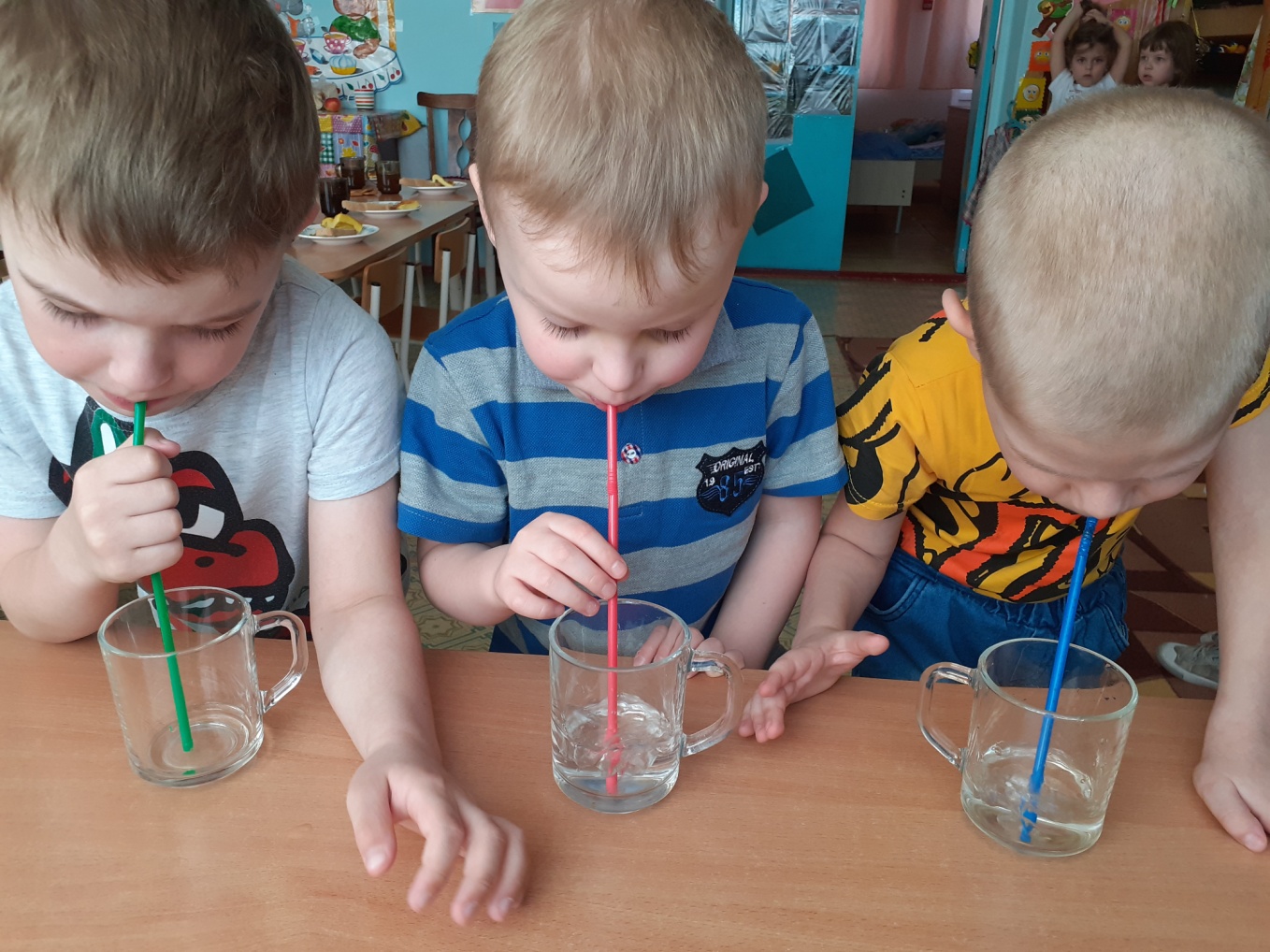 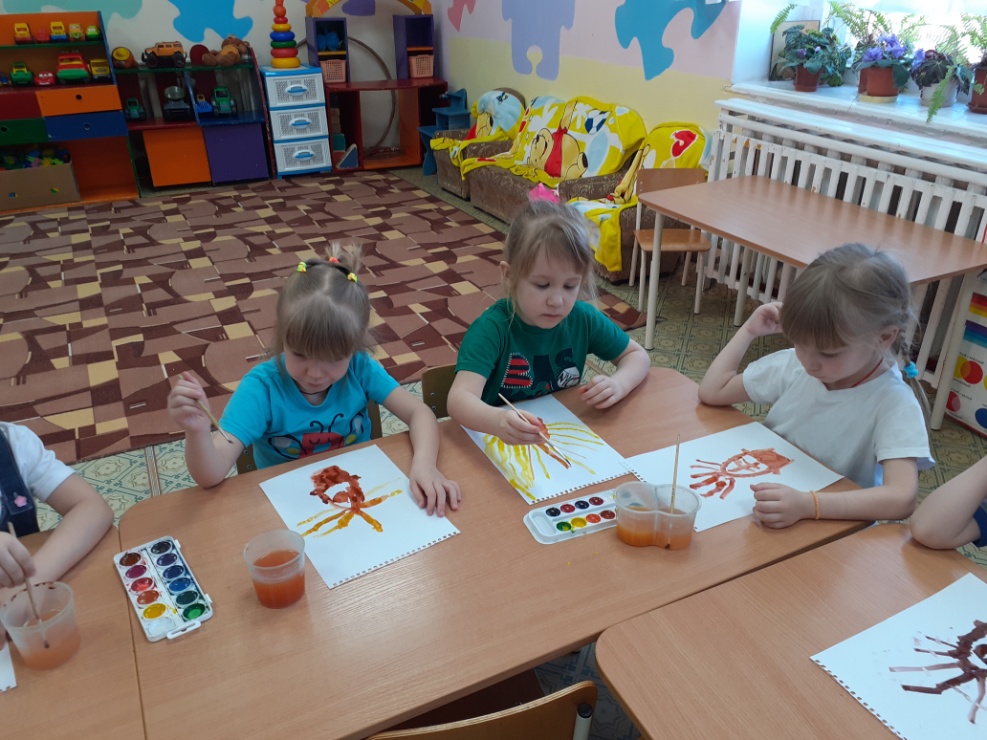 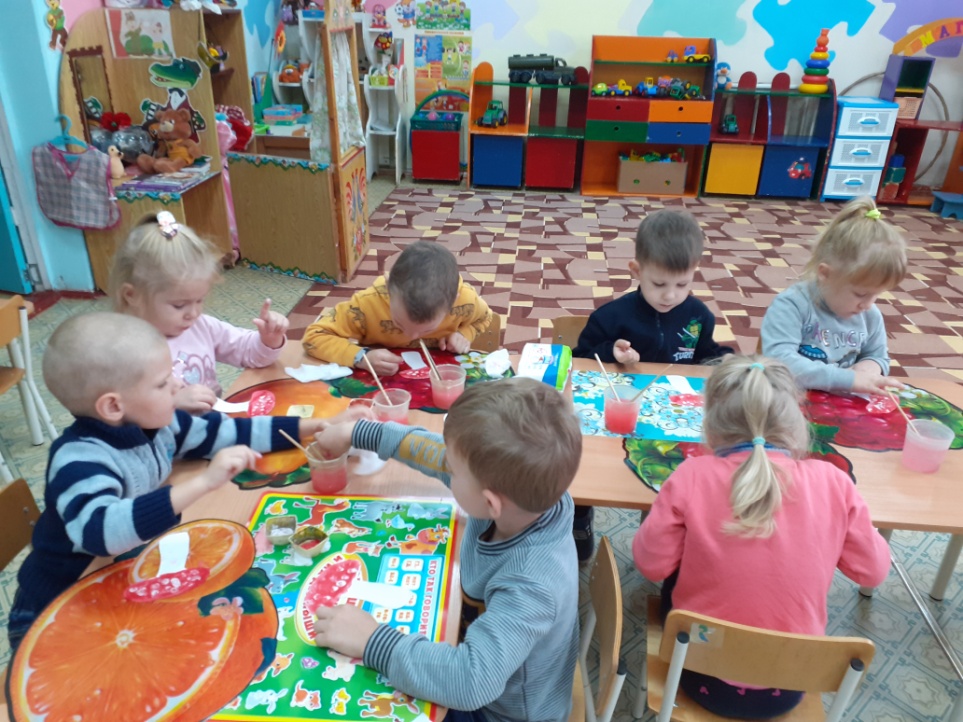 Водичка, вода 
рисовать будем всегда.
В стаканчик  водички набираем рисунок  красивый получаем
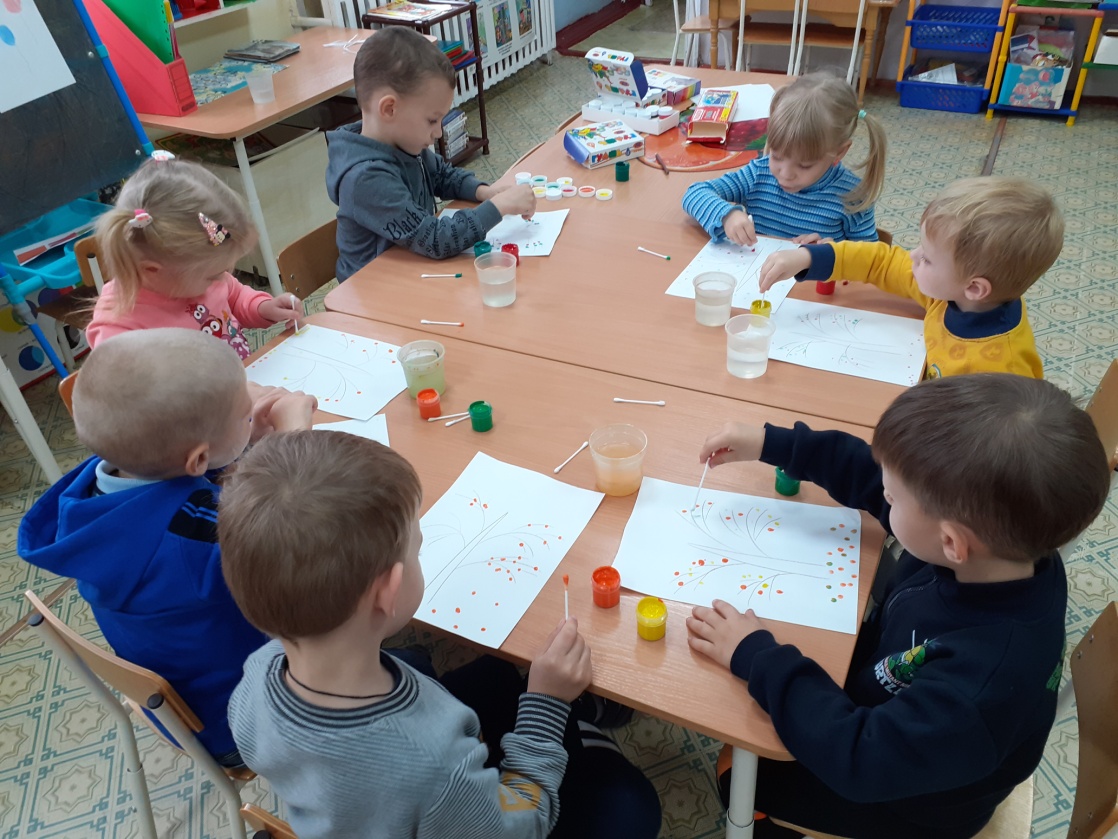 Пальчиковая игра.
Водичка, вода 
Закатали рукава 
Будем руки мы мыть 
Мылом мылить 
И сушить
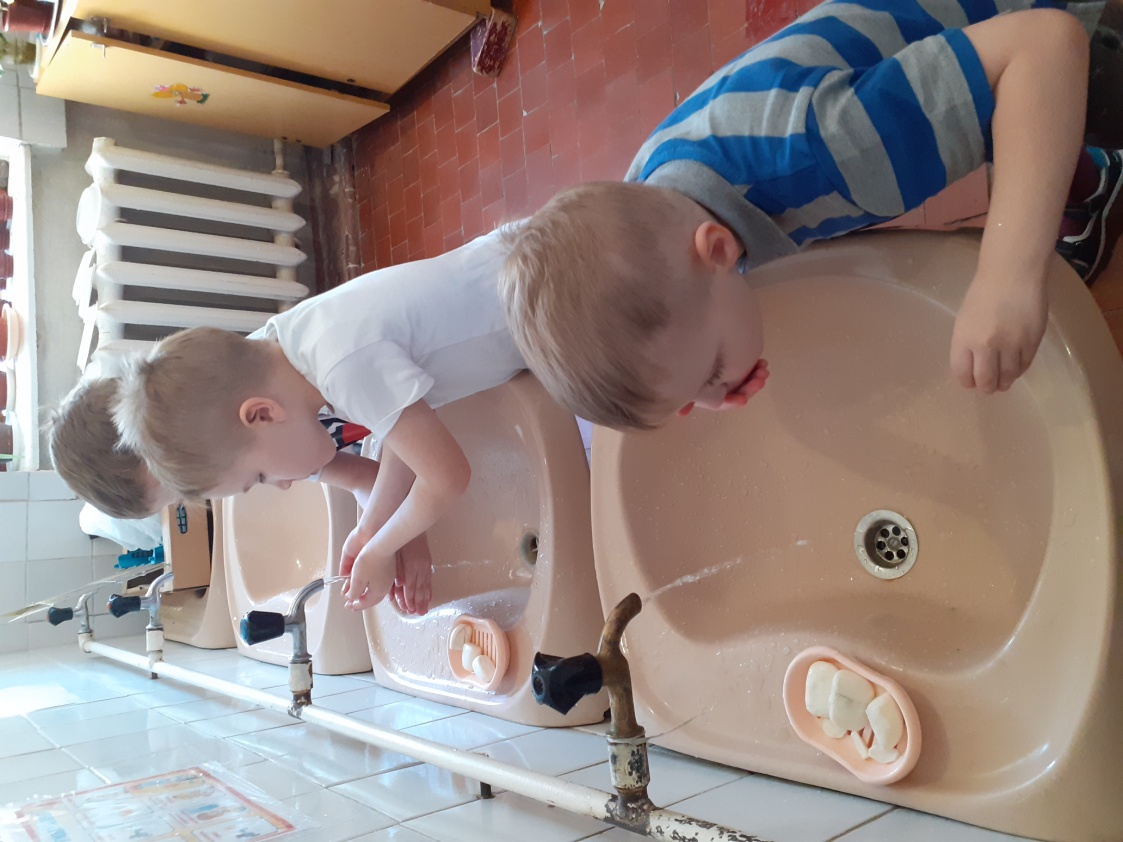 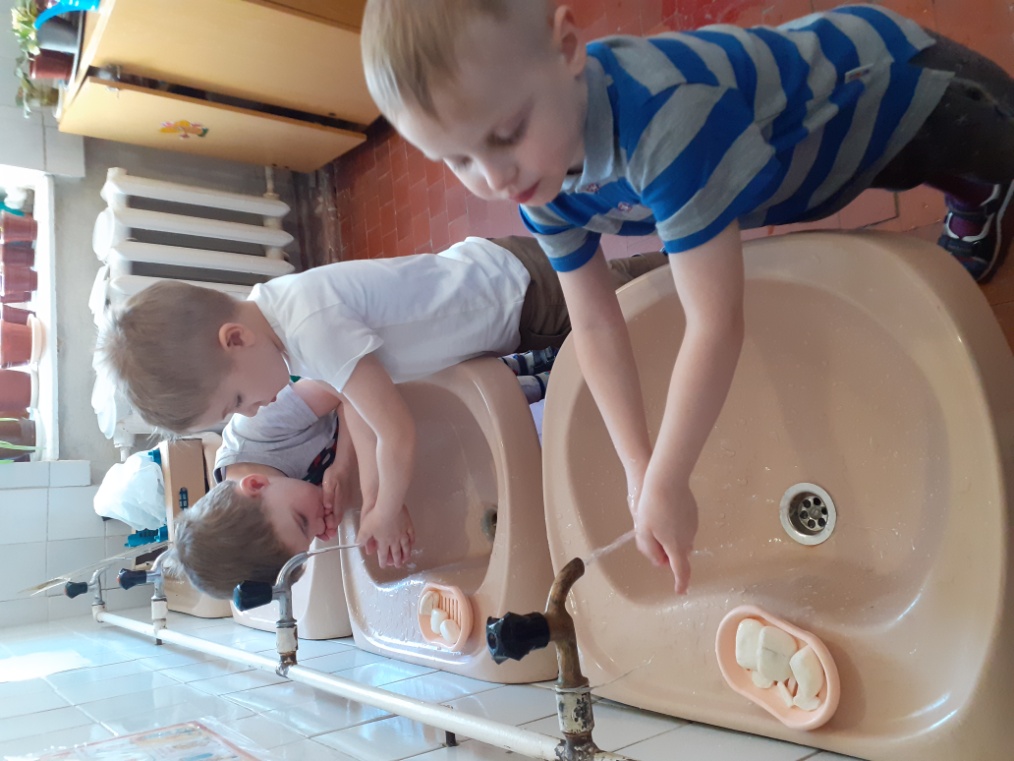 Купание куклы.
Водичка, водичка умой кукле  личико, Чтобы глазки блестели, Чтобы щечки краснели Чтоб смеялся роток, Чтоб кусался зубок.
Дашенька-красавицаНикому не нравится.Что же с ней случилось?А просто не умылась.
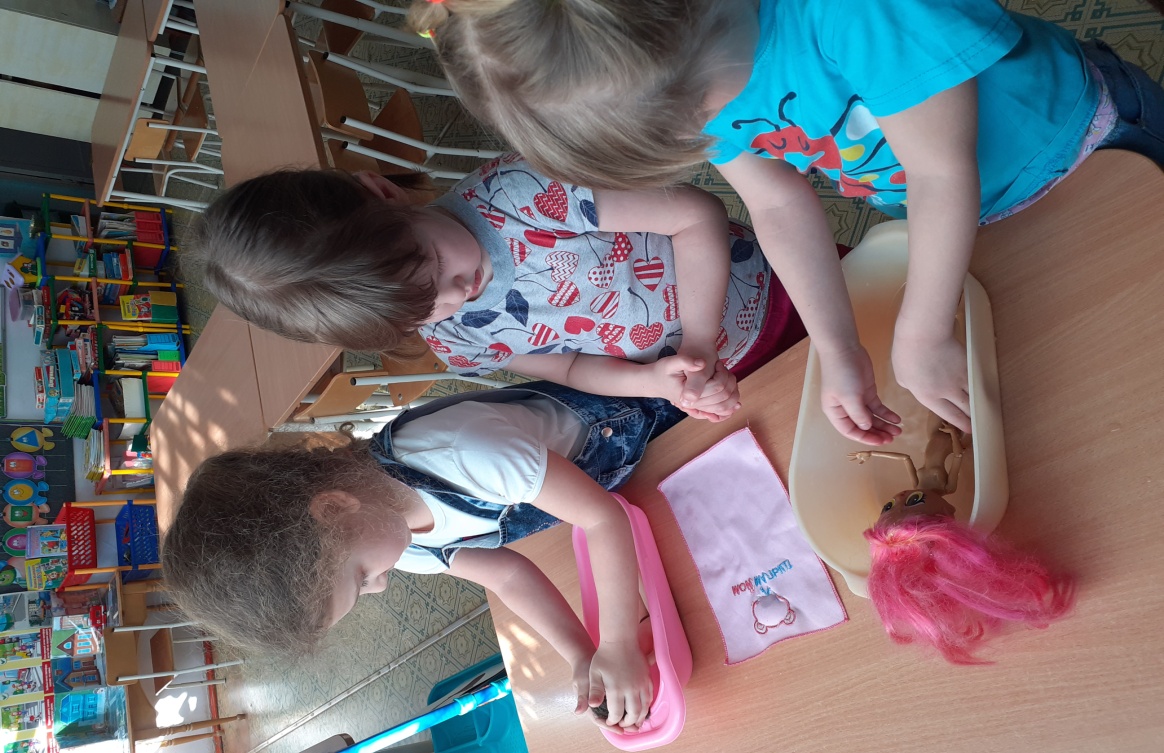 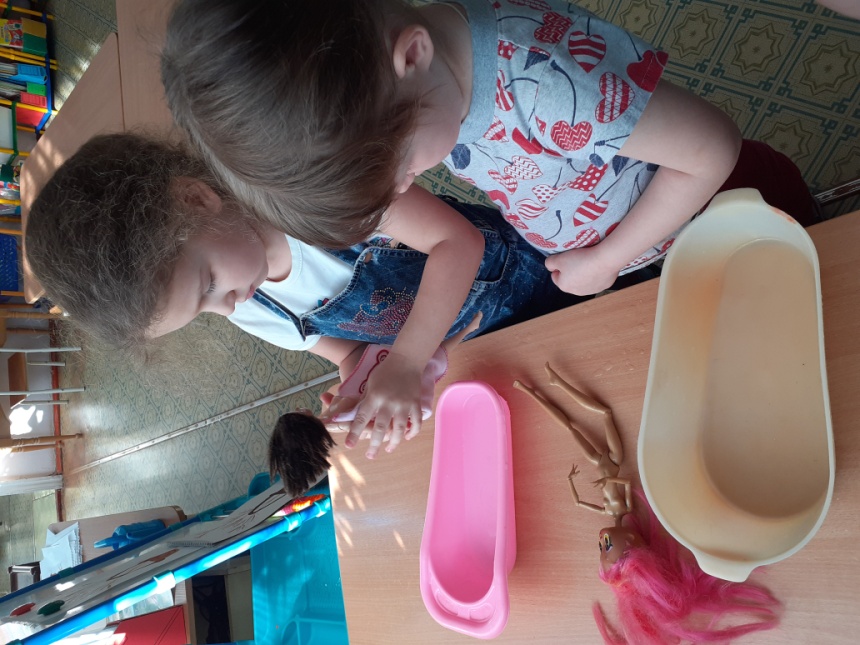 Ожидаемые результаты:

У детей сформируются представления о воде, ее свойствах и качествах.
2.  Дети приобретут экологически ценный опыт поведения и деятельности в природе.
3. У детей появятся исследовательские умения, соответствующие возрасту.
4.  Дети научатся помогать друг другу, быть аккуратными при игре с водой.
5.  Повысится воспитательная компетентность родителей в экологическом образовании детей.
Домашний пруд с рыбками. Музыкальный фонтан.
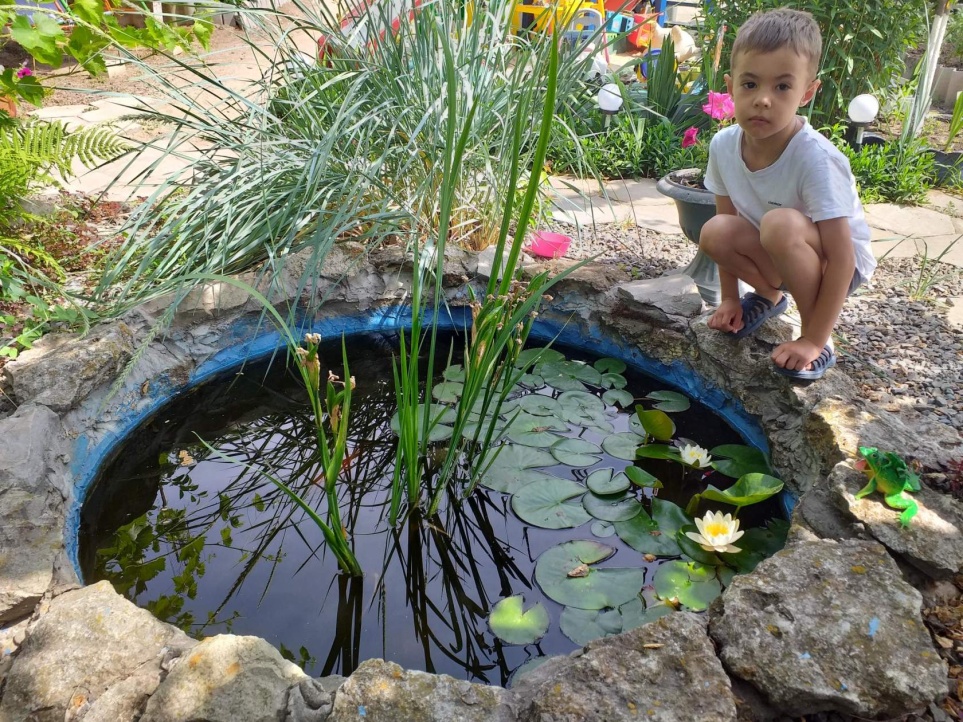 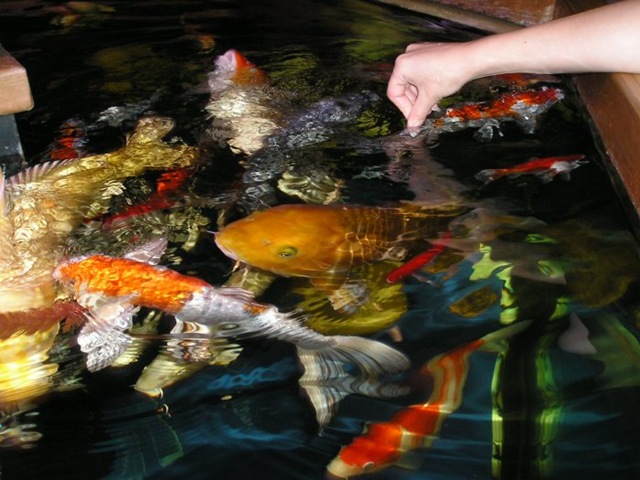 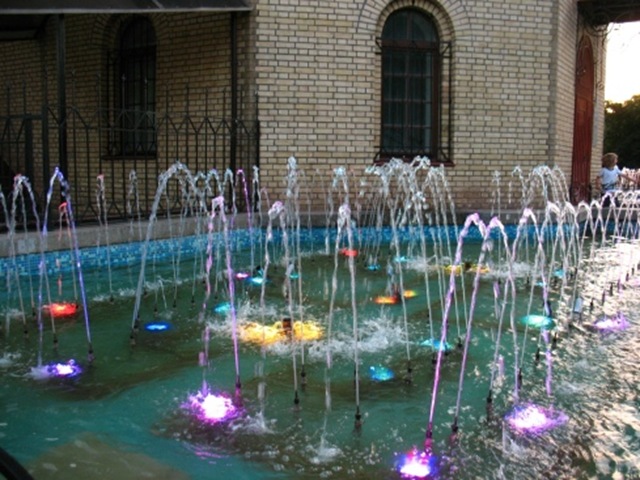 Используя воду каждый день, человек не задумывается о том, как она пришла в его дом, сколько на планете осталось пресной воды и хватает ли воды на всех.
Берегите воду, она – самое ценное сокровище нашей планеты.